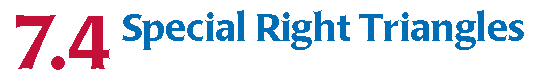 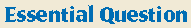 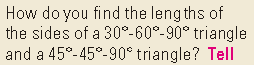 Standard:
G.SRT. 8.1
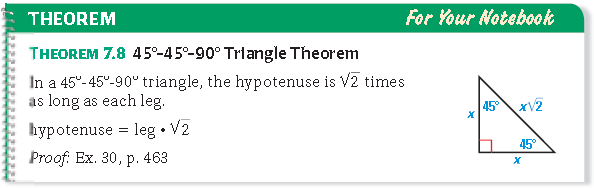 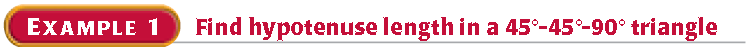 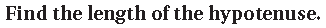 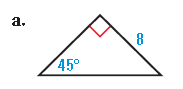 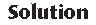 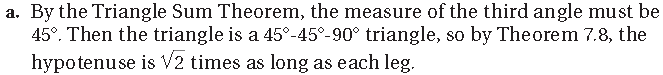 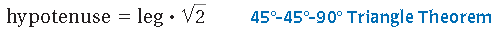 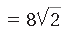 Base Angles Theorem:  If two sides of a triangle are congruent, then the angles opposite those sides are congruent.
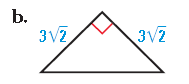 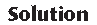 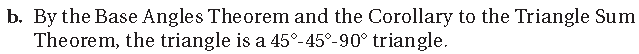 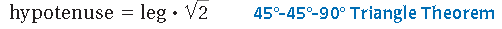 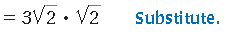 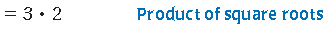 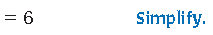 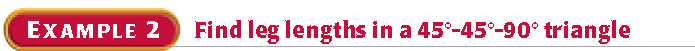 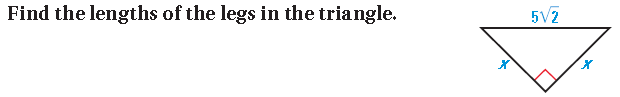 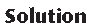 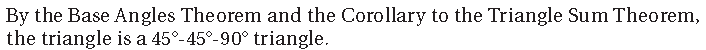 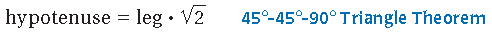 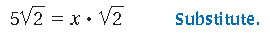 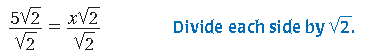 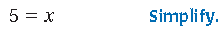 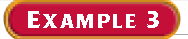 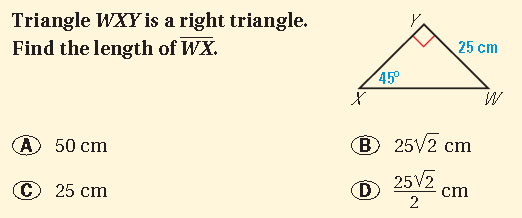 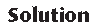 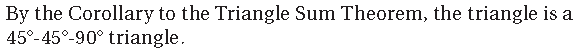 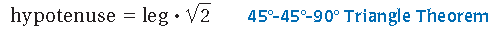 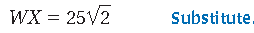 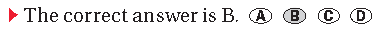 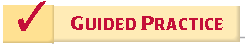 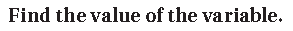 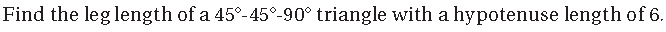 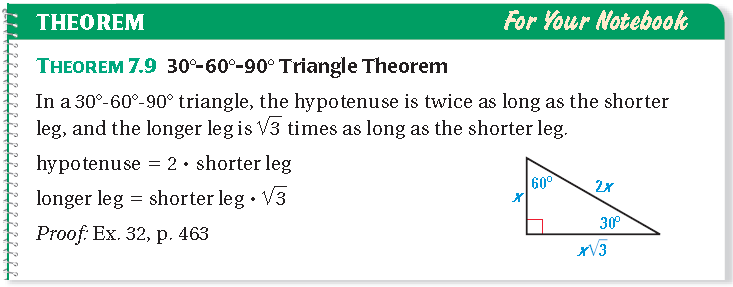 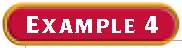 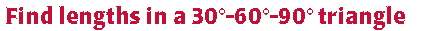 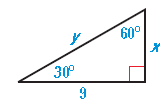 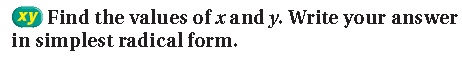 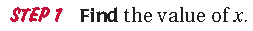 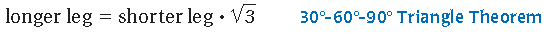 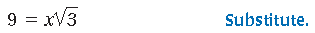 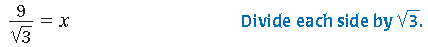 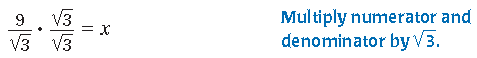 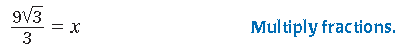 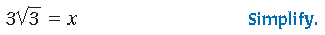 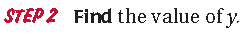 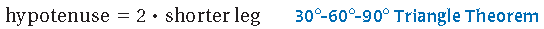 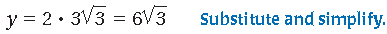 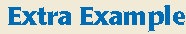 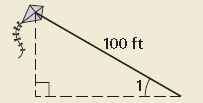 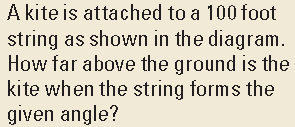 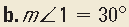 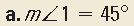 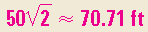 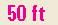 Homework:
Pg461
# 5,6, 7, 9, 13, 16, 19, 24